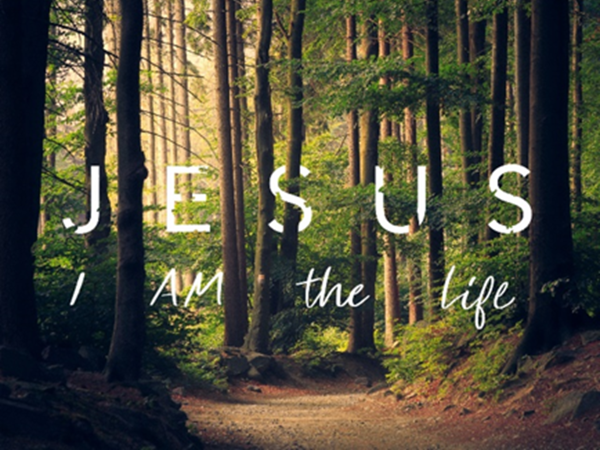 The Second BirthHow
John 3:1-15 (NASB)
1  Now there was a man of the Pharisees, named Nicodemus, a ruler of the Jews; 2  this man came to Jesus by night and said to Him, "Rabbi, we know that You have come from God as a teacher; for no one can do these signs that You do unless God is with him."
John 3:1-2 (NASB)
3  Jesus answered and said to him, "Truly, truly, I say to you, unless one is born again he cannot see the kingdom of God."
John 3:3 (NASB)
4  Nicodemus *said to Him, "How can a man be born when he is old?     He cannot enter a second time into his mother's womb and be born,    can he?"
John 3:4 (NASB)
5  Jesus answered, "Truly, truly, I say to you, unless one is born of water and the Spirit he cannot enter into the kingdom of God.
John 3:5 (NASB)
6  "That which is born of the flesh is flesh, and that which is born of the Spirit is spirit. 7  "Do not be amazed that I said to you, 'You must be born again.'
John 3:6-7 (NASB)
8  "The wind blows where it wishes and you hear the sound of it, but do not know where it comes from and where it is going; so is everyone who is born of the Spirit."
John 3:8 (NASB)
9  Nicodemus said to Him, "How can these things be?" 10  Jesus answered and said to him, "Are you the teacher of Israel and do not understand these things?
John 3:9-10 (NASB)
11  "Truly, truly, I say to you, we speak of what we know and testify of what we have seen, and you do not accept our testimony. 12  "If I told you earthly things and you do not believe, how will you believe if I tell you heavenly things?
John 3:11-12 (NASB)
13  "No one has ascended into heaven, but He who descended from heaven: the Son of Man.
John 3:13 (NASB)
14  "As Moses lifted up the serpent in the wilderness, even so must the Son of Man be lifted up; 15  so that whoever believes will in Him have eternal life.
John 3:14-15 (NASB)
The Second BirthHow
John 3:1-15 (NASB)
1  Now there was a man of the Pharisees, named Nicodemus, a ruler of the Jews; 2  this man came to Jesus by night and said to Him, "Rabbi, we know that You have come from God as a teacher; for no one can do these signs that You do unless God is with him."
John 3:1-2 (NASB)
3  Jesus answered and said to him, "Truly, truly, I say to you, unless one is born again he cannot see the kingdom of God."
John 3:3 (NASB)
4  Nicodemus *said to Him, "How can a man be born when he is old?     He cannot enter a second time into his mother's womb and be born,    can he?"
John 3:4 (NASB)
5  Jesus answered, "Truly, truly, I say to you, unless one is born of water and the Spirit he cannot enter into the kingdom of God.
John 3:5 (NASB)
6  "That which is born of the flesh is flesh, and that which is born of the Spirit is spirit. 7  "Do not be amazed that I said to you, 'You must be born again.'
John 3:6-7 (NASB)
8  "The wind blows where it wishes and you hear the sound of it, but do not know where it comes from and where it is going; so is everyone who is born of the Spirit."
John 3:8 (NASB)
9  Nicodemus said to Him, "How can these things be?" 10  Jesus answered and said to him, "Are you the teacher of Israel and do not understand these things?
John 3:9-10 (NASB)
11  "Truly, truly, I say to you, we speak of what we know and testify of what we have seen, and you do not accept our testimony. 12  "If I told you earthly things and you do not believe, how will you believe if I tell you heavenly things?
John 3:11-12 (NASB)
13  "No one has ascended into heaven, but He who descended from heaven: the Son of Man.
John 3:13 (NASB)
14  "As Moses lifted up the serpent in the wilderness, even so must the Son of Man be lifted up; 15  so that whoever believes will in Him have eternal life.
John 3:14-15 (NASB)
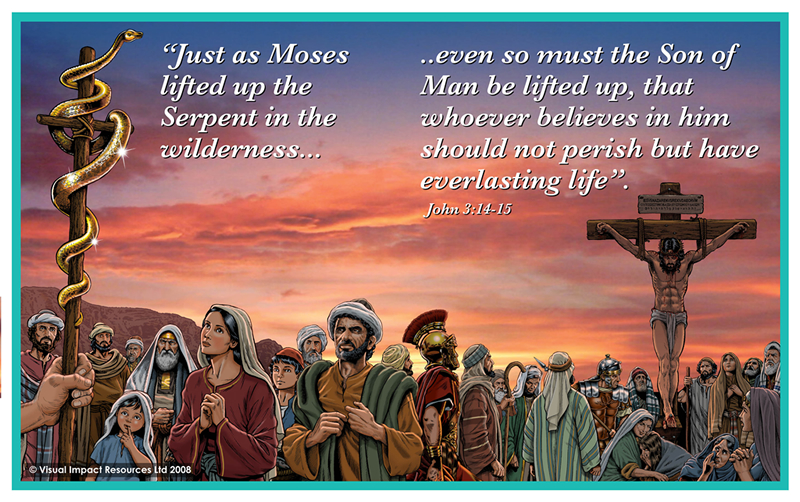 "Do not be amazed that  I said to you,
'You must be born again.'
John 3:7 (NASB)
Questions: 
Where were you born?   What stories have you heard about your birth?  
How would you define “born again” in your own words?   How do you think Jesus is using that in today’s story?
What first aroused your interest in Jesus?  Why?  
Can you find similarities in Nicodemus and yourself? 
How does the story from Numbers 21:4-9 illuminate for you Jesus’ words in John 3:14-15?  
What would you do differently if you could start life over again?     
Have you been born again?